NXDN AMATEUR RADIO
BEYOND THE BASICS
NXDN 
Is
Real Amateur Radio
In
West Central Florida!
2
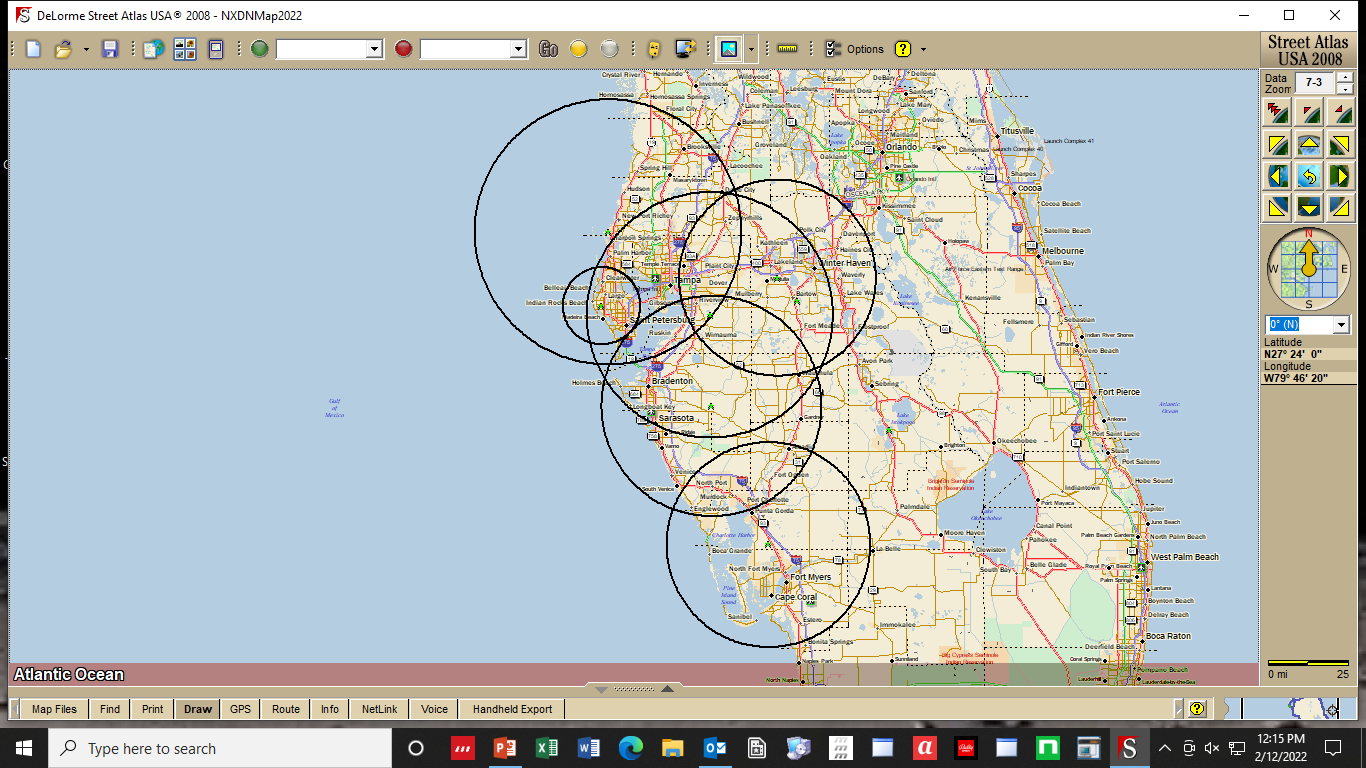 NXDN REPEATERS IN
WEST CENTRAL FLORIDA

PASCO		442.6500
BOYETTE 	442.0875
LAKELAND	444.6625
SEMINOLE	442.1500
VERNA		444.3125
CHARLOTTE	442.0625
Ni4ce.org
3
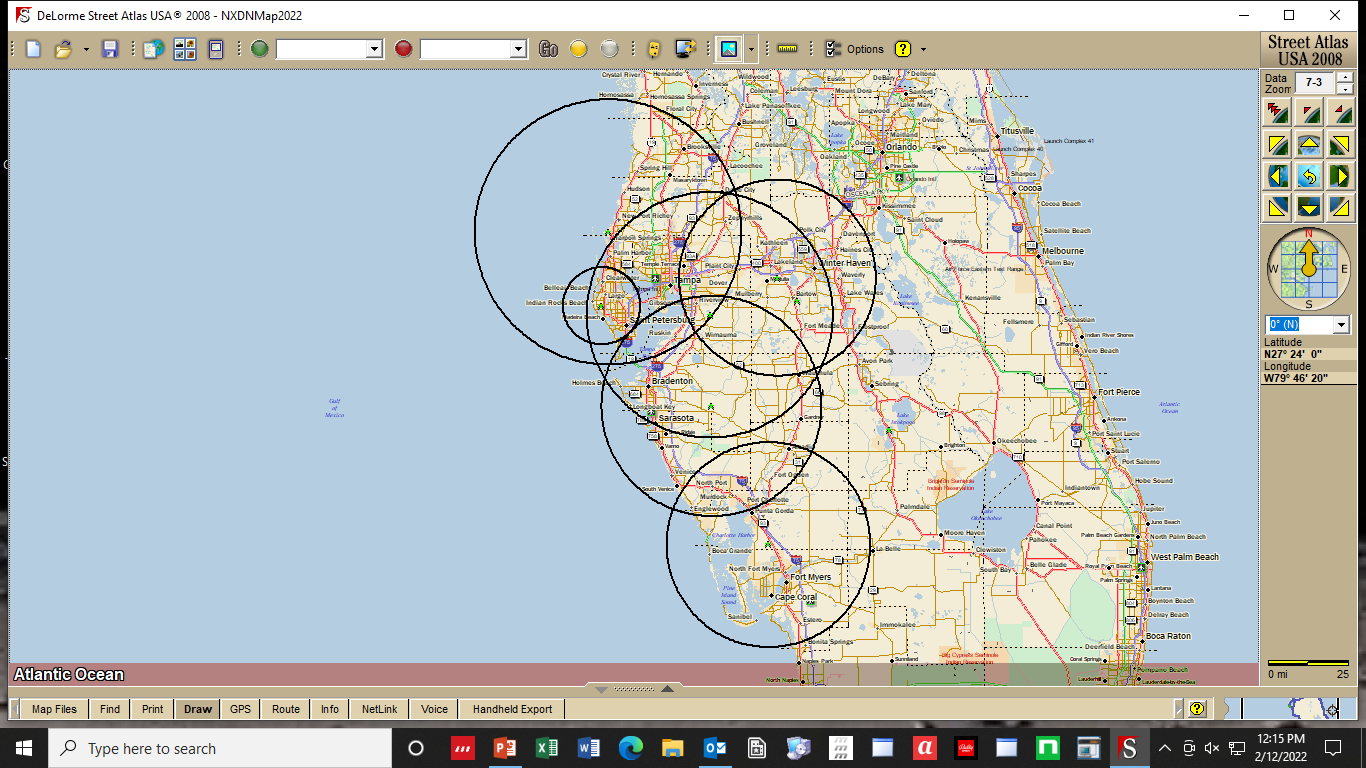 TALKGROUPS
 IN
WEST CENTRAL FLORIDA

1			LOCAL
1200		FLORIDA
1201		W.C. FL
1215		SW FL
1299		SKYWARN

Complete List of NXCore Talkgroups at

https://1drv.ms/x/s!AupHsjKjJrwMinsU7pT0gIpyweJb?e=LVKac9
4
4
Why is
NXDN 
the Future of
VHF-UHF Amateur Radio?
5
NXDNThe Future of Amateur Radio
Spectral Efficiency
Building Penetration
Feature Set (Voice, Data, GPS)
EZ Networking
6
NXDNThe Future of Amateur Radio
Crisp Clear Communications
Voice AF Response Tuned to the Human Ear
Excellent Noise Cancelling
No “Snap-Crackle-Pop”
7
PROGRAMMING / OPERATING TIPS
RAN Squelch vs SELective Squelch
ICOM Radios:  RX GROUP
When To Use TG-1
RSSI vs BER
Using an External Antenna
8
How About Messaging and Other Data Apps?
9
NXDN for EmComm
10
NXDN for EmComm
Crisp, clear, voice even in  marginal coverage areas
Voice content and meaning obscured from “conventional” eavesdropping
Data and Messaging Apps can be used to convey precise textual information
GPS-equipped radios can be tracked
Extending your coverage footprint
11
Q & A
Thank You!
Paul Toth-NB9X  
President
West Central Florida Group, Inc.
Ni4ce.org